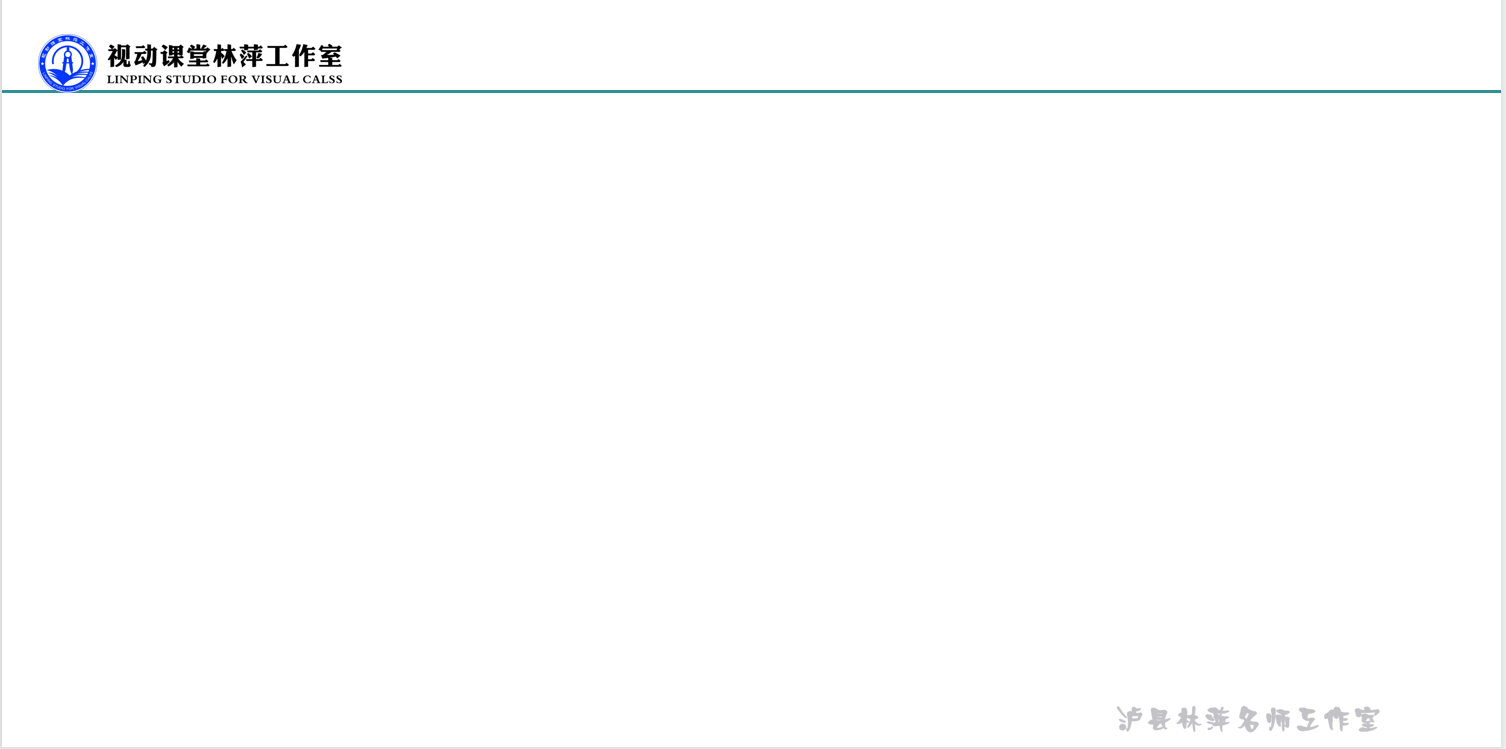 2023
核心素养下的量感培养
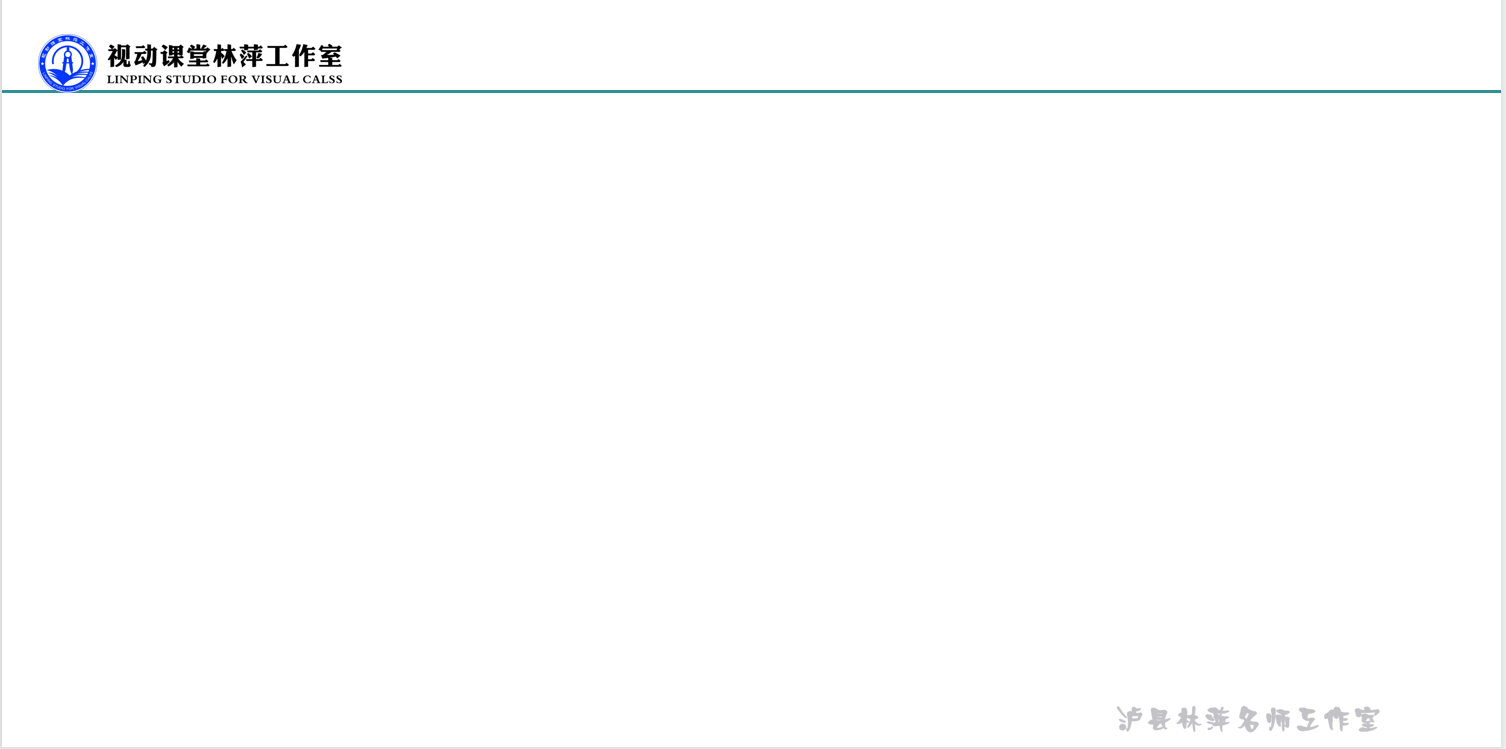 目 录CONTENT
01
国际与历史视角
02
概念诠释
03
量感培养策略
01 国际与历史视角
LOGO
国际
空间与形状
数
代数
数与量
坐标几何
中国香港数学课表五大规范
中国台湾数学课表七大表现类别
资料与不确定性
度量
数据处理
关系
函数
图形与空间
代数
LOGO
中国香港、台湾省数学课标中的知识范畴和表现类别
LOGO
《奏定学堂章程》
《全日制义务教育数学课程标准（实验稿）》
清朝末年
2001年
课改历史
1952年
《小学算术教学大纲（草案）》
2022年
1992年
《义务教育数学课程标准（2022年版）
《九年义务教育全日制小学数学教学大纲（试用）》
02 概念诠释
LOGO
1、量感的定义
量感主要是“指对事物的可测量属性及大小关系的直观感知“。
单价、速度、工作效率等
人民币、质量和时间
长度、面积、体积、容积和角度
常见的量
几何量
导出量
LOGO
2、量感培养的要求
定单位
去测量
得结果
（1）知道量感的意义，能够理解统一度量单位的必要性。
人们用身体的一部分作为测量长度的单位，一扎、一脚、一步等。
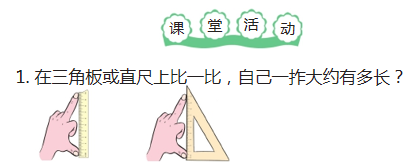 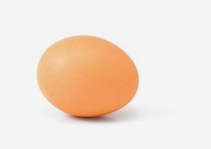 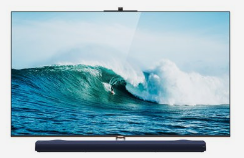 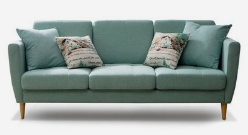 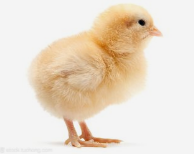 （克  千克）
（克  千克）
（克  千克）
（克  千克）
2、量感培养的要求
（2）会针对真实情景选择合适的度量单位进行度量，会在统一度量           方法夏进行不同的的那位的换算。
①在同一种量中选择不同的单位，如计量物体的质量时，选择合适的质量单位。
2、量感培养的要求
（2）会针对真实情景选择合适的度量单位进行度量，会在统一度量           方法夏进行不同的的那位的换算。
②不同类别的度量单位的综合使用
长度单位
质量单位
时间单位
mm、cm、dm、m、km
mg、g、kg、t
时、分、秒、年、月、日
2、量感培养的要求
（2）会针对真实情景选择合适的度量单位进行度量，会在统一度量           方法夏进行不同的的那位的换算。
②不同类别的度量单位的综合使用
换算单位
2、量感培养的要求
（3）初步感知度量工具和方法引起的误差，能合理得到或估计度量的结果。
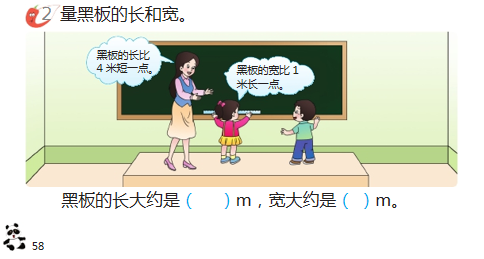 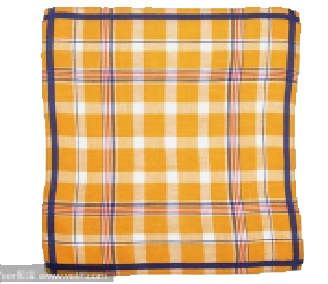 3、量感的三个主要表现
项 目
组别
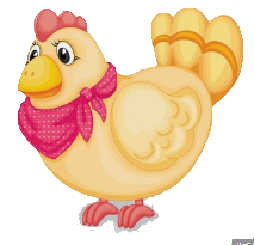 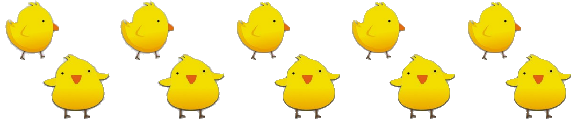 4、量感与数感
项 目
数是对度量结果的表达，因此数是对各种量的抽象，而量的表示离不开数。
组别
1<10,  1>10,  1=10
数的抽象，前提就是排除量的干扰。
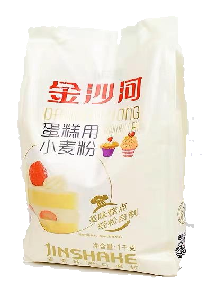 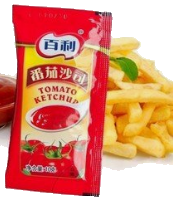 10g
1kg
4、量感与数感
项 目
从量的角度看来讲，”1>10““1=10”都有可能成立。
组别
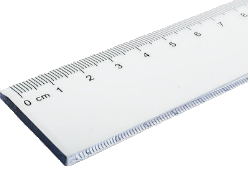 03 量感培养策略
LOGO
1.重视单位量的认识，建立“量”的表象
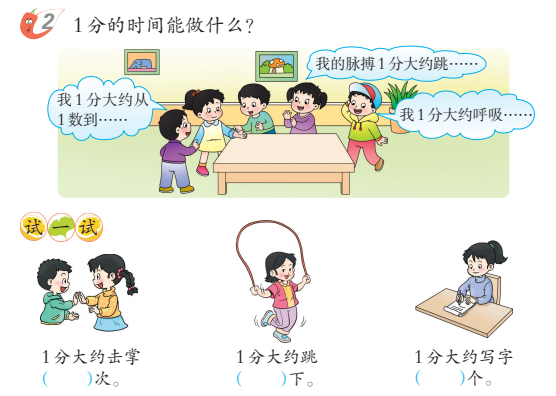 标题文字添加
认识秒
一分钟有多长？
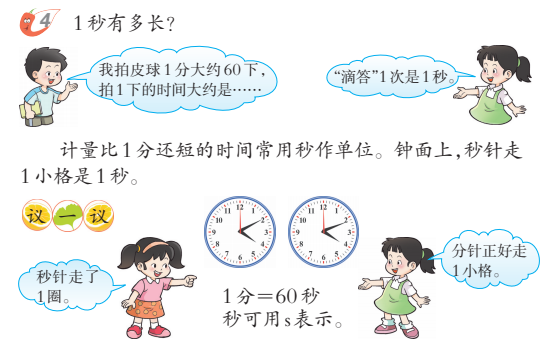 默写古诗《静夜思》活动
钟表滴答一下就是一秒
眼睛眨一下就是1秒
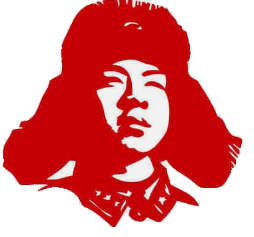 校园里的跑道长200米，跑5圈就是1千米。
3月5日“学雷锋日”

     提问：今天我们从学校走到附近敬老院做志愿者，学校与敬老院之间的距离正好是500米，我们走过去再走回来，一共走了多少米？
LOGO
2.借助直观参照量的选择，增强“量”的感知
标题文字添加
元、角、分
10
10
元
角
分
时间
100
28、29
年
月
日
时
分
秒
60
12
30、31
24
60
365、366
3600
克
千克
吨
1000
1000
g
kg
t
质量
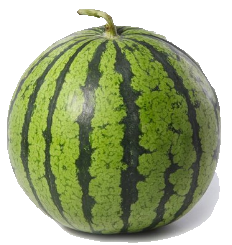 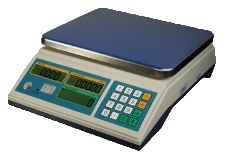 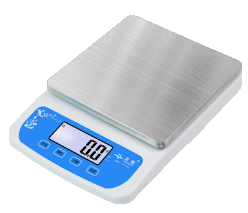 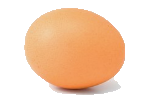 3.掌握同类量之间的进率，学会“量”的运算
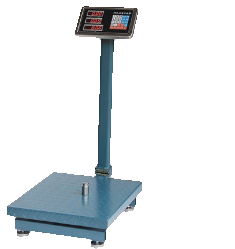 4.加强度量思想的渗透，促进“量”的应用
长度、面积、体积都是几何量领域的概念，这三者除了图形的维度不一同，作为一种测量过程，其本质是不一样的。
4.加强度量思想的渗透，促进“量”的应用
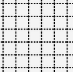 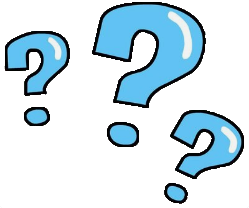 （6+4）×2=20（厘米）
4.加强度量思想的渗透，促进“量”的应用
6+4+6+4 
   6+6+4+4
（6+4）×2
珠穆朗玛峰：8848.86米
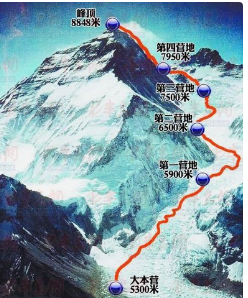 100×100张          100厘米        1米
10000×1万张          10000米
5.穿插“超大量”的体验，丰富“量”的认知
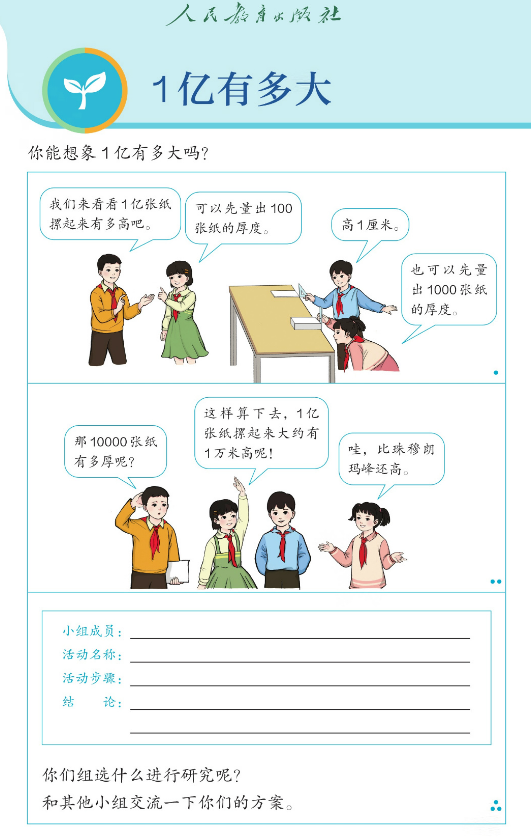 100张      1厘米
即1万张      1米
即1亿张      1万米
人教版四上：1亿有多大？
6.设计综合实践活动，深化“量”的感悟
新课标2022年版指出，要设立跨学科主题学习活动 ，加强学科间的互相关联，带动课程综合化实施，强化实践性要求。
2023
谢   谢！